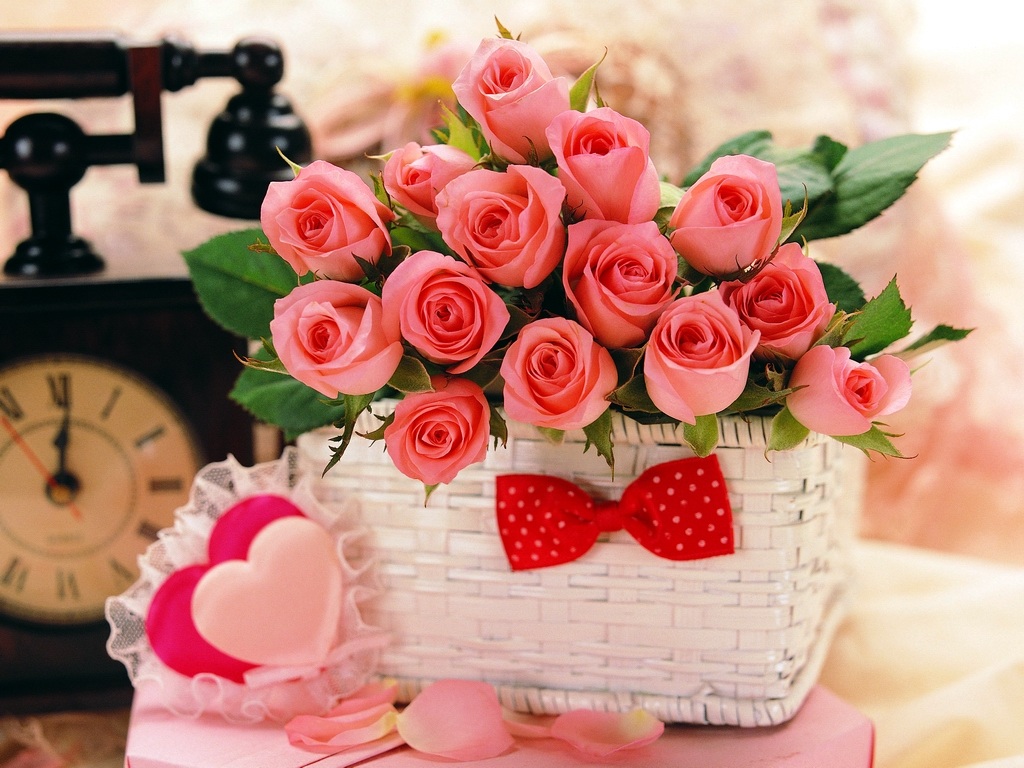 TOÁN - LỚP 3
LUYỆN TẬP
www.themegallery.com
Toán
KIỂM TRA BÀI CŨ
Đặt tính rồi tính
435 - 219                             789 - 390
789
435
-
-
390
219
216
399
www.themegallery.com
Toán
Tiết 7: Luyện tập
1. Tính:
100
567
387
868
-
-
-
-
75
325
58
528
25
242
340
329
www.themegallery.com
Toán
Tiết 7 : Luyện tập
2. Đặt tính rồi tính:
a) 542 - 318                      b) 727 - 272
     660 - 251                          404  - 184
542
727
660
404
-
-
-
-
318
272
251
184
124
409
455
220
www.themegallery.com
Toán
Tiết 7 : Luyện tập
Bài 3: Số
Số bị trừ
752
371
621
950
Số trừ
426
246
390
215
Hiệu
326
125
231
735
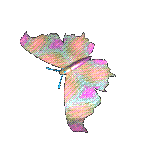 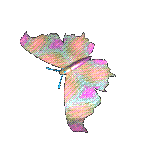 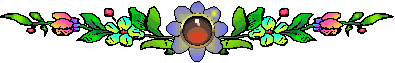 www.themegallery.com
Toán
Tiết 7 : Luyện tập
Bài 4. Giải bài toán theo tóm tắt:
Ngày thứ nhất bán: 415 kg gạo
Ngày thứ hai bán : 325 kg gạo
Cả hai ngày bán :  … kg gạo?
Bài giải
Cả hai ngày bán được số kg gạo là:
415 + 325 = 740 (kg)
Đáp số: 740 kg gạo.
www.themegallery.com
Toán
Tiết 7 : Luyện tập
Bài 5 : Khối ba có tất cả 165 học sinh, trong đó có 84 học sinh nữ. Hỏi khối lớp 3 có bao nhiêu học sinh nam?
Tóm tắt
Có : 165 học sinh
Nữ : 84 học sinh
Nam : … học sinh?
Bài giải
Số học sinh nam là:
165 - 84 = 81 (học sinh)
Đáp số: 81 học sinh.
www.themegallery.com
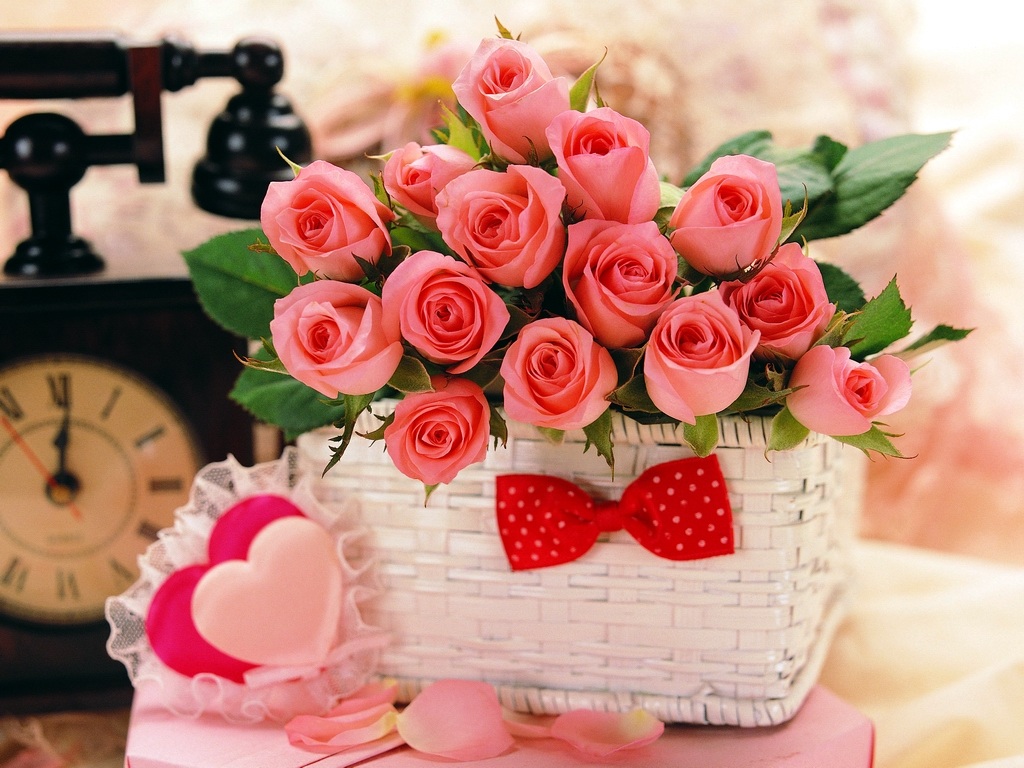 CHÀO CÁC EM!
www.themegallery.com